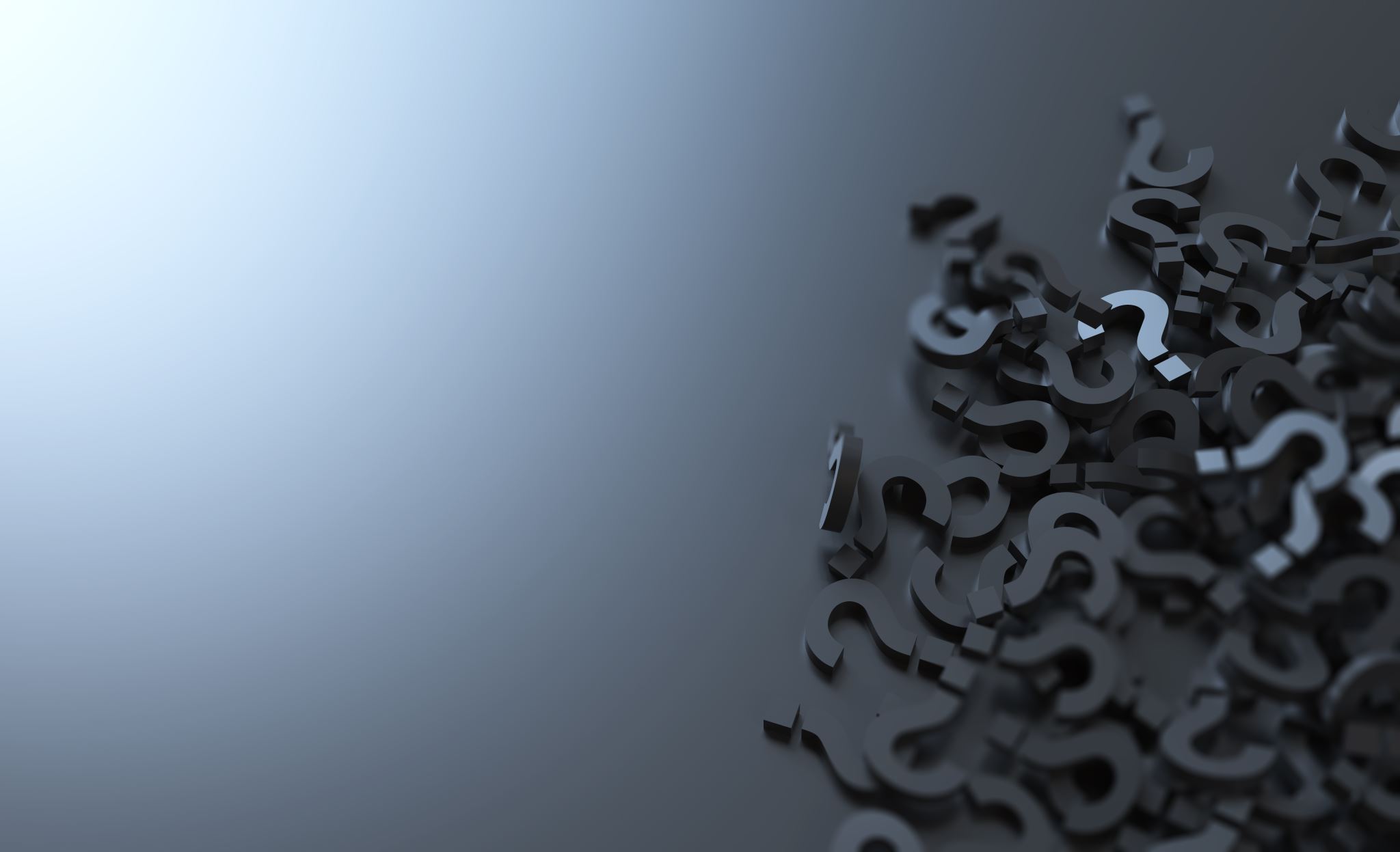 Intercultual Communication and Korean Language
Contents
The whole context and specific objects

Group culture and individual culture
Let’s think!
아리스토텔레스(Aristotle, BC 384~)
1) Experimental Study 1: A psychological study on the characteristics of Asians who view a specific object in the context of the whole and the characteristics of Westerners who focus on only a specific object
Experimental Study 1: Reading the Emotions of Specific Characters in People Around them (Masuda, Ellsworth, 2008)
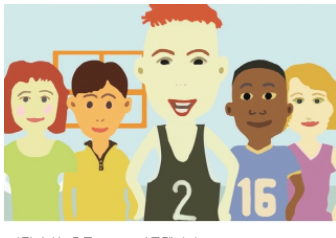 What is the feeling of the person in the middle?Is he happy?sad? Or angry?
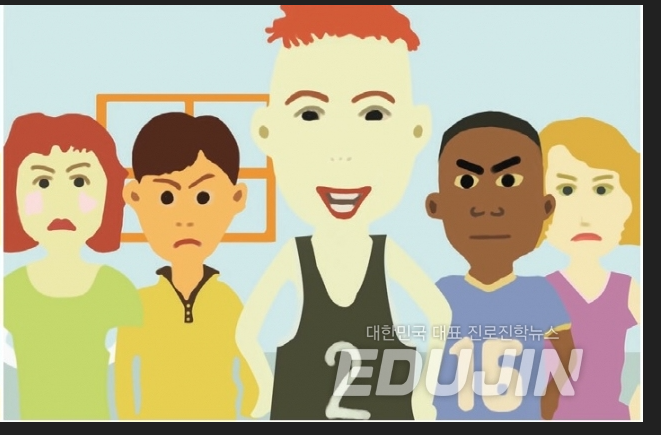 Americans - judged to be happy
 Japanese - judged not to be happy

 Asians look at the central character + the surrounding people and judge that the middle person is not happy because the people around him are not happy. Eye movements look at the central person for about 1 second and then look at the people around him. 
Westerners do not pay attention to the facial expressions of those around them, but only look at the facial expressions of the man in the middle and judge him to be happy.  95% - interest in the central character,  5% - interest in the surrounding people
Commentary: 
- In general, Asians view a specific entity in the context of the whole, whereas Westerners view a specific entity in isolation from the context.
Placing the Face in Context: cultural Differences in the Perception of Facial Emotion

2장 참고논문 Masuda Ellsworth placingthefaceinthecontext.pdf
2) Experimental Study 2:      Taking a Portrait Photo
If I asked you to take a portrait photo, what would it be?
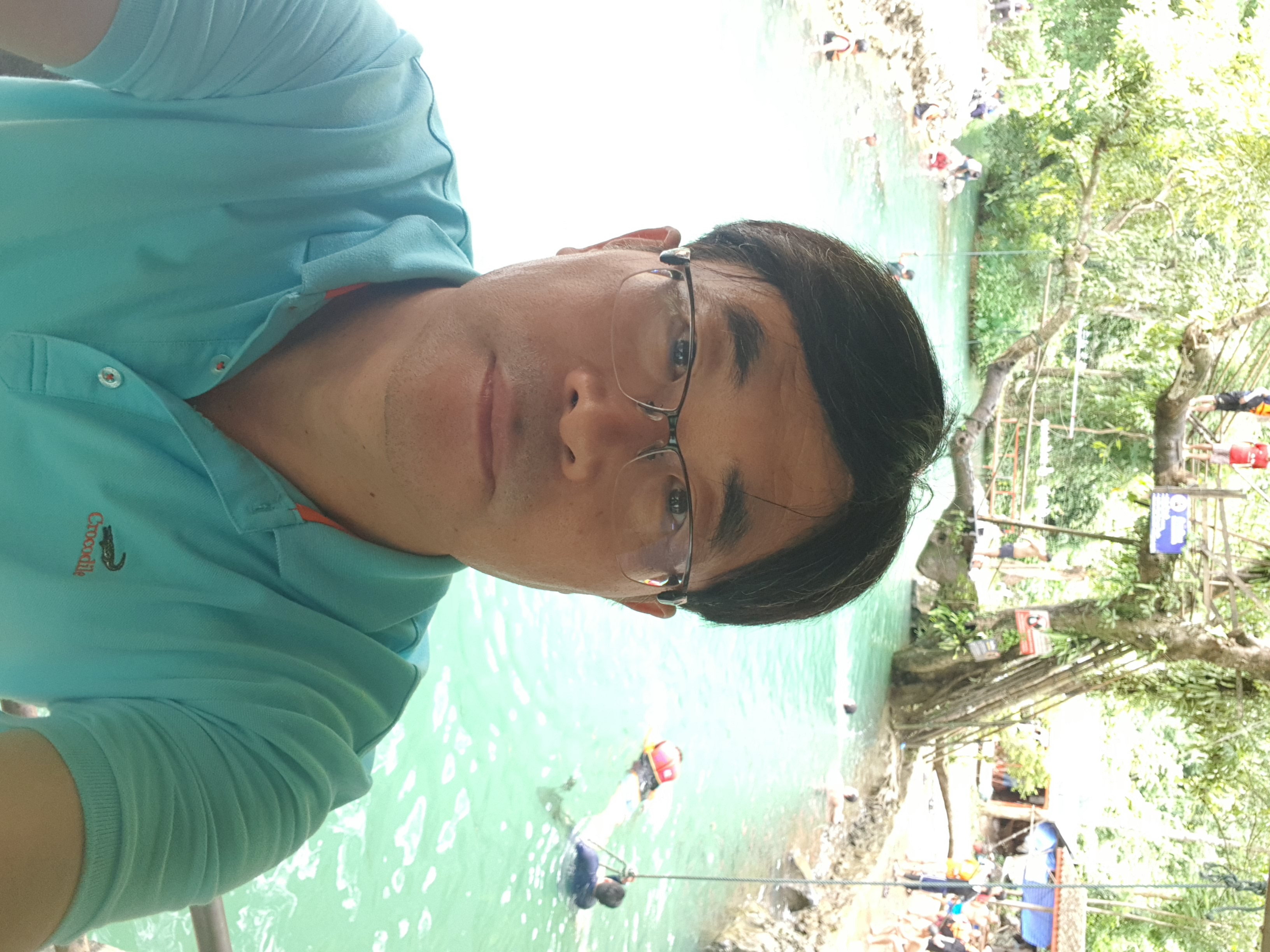 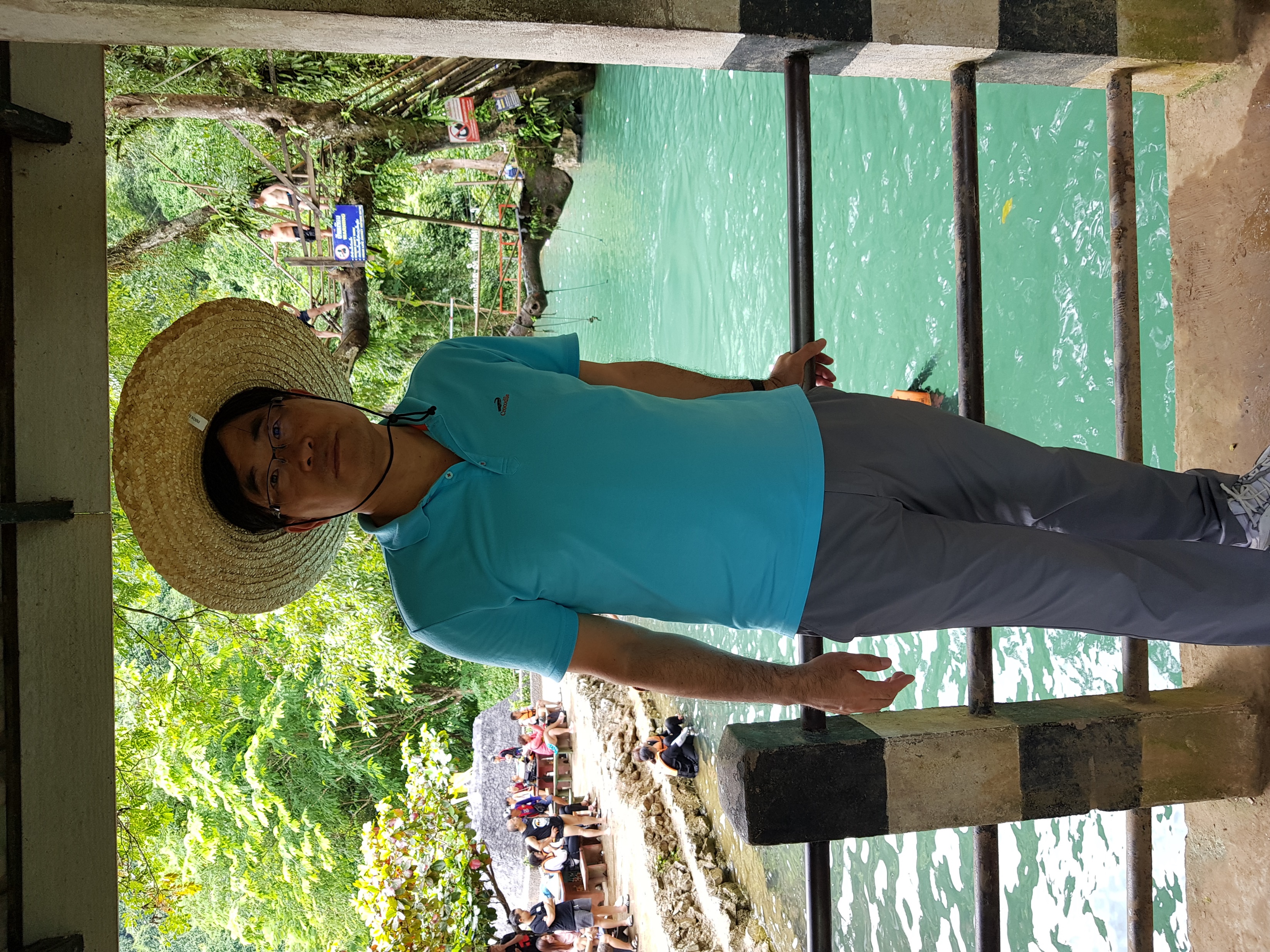 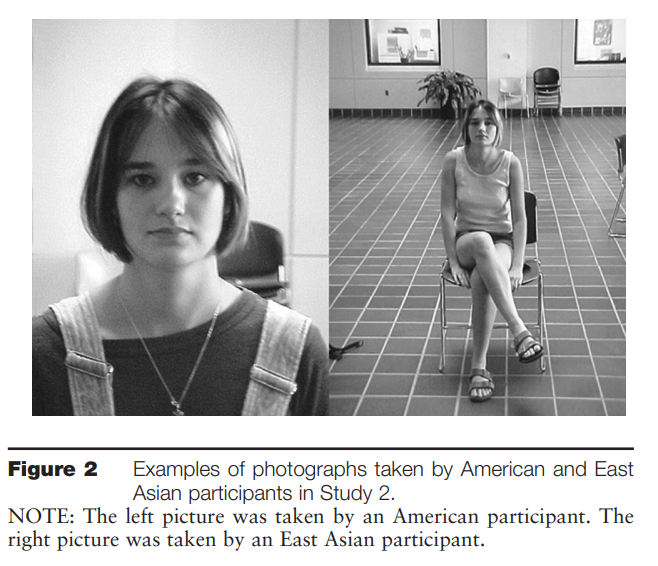 Masuda, Ganzalez(2008) 외 실험
2장 참고 논문 culture and aesthetic preference, Masuda Gozalez 2008.pdf
Asian (Japanese) - taking pictures with a wide composition including the background - Put people in context
Westerner (American) – taking the photo with focus on the model's face - Tendency to take pictures with the model in the center without without context.

 *** See photos of your travels.****
Comparison of Korean traditional portraits – Western portraits 국립중앙박물관 주최 인문학콘서트: 동양 초상화.. : 네이버블로그 (naver.com)
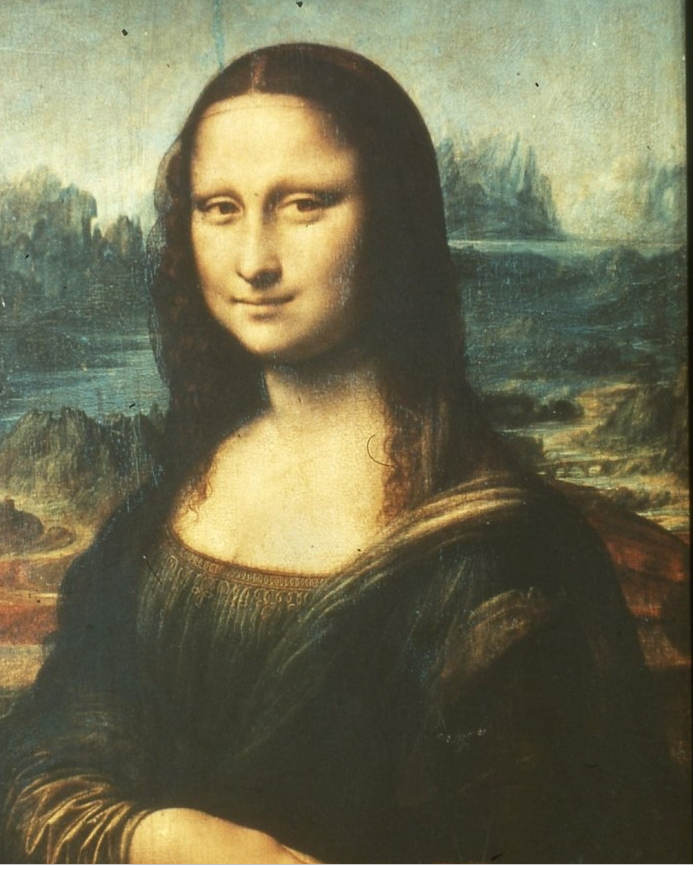 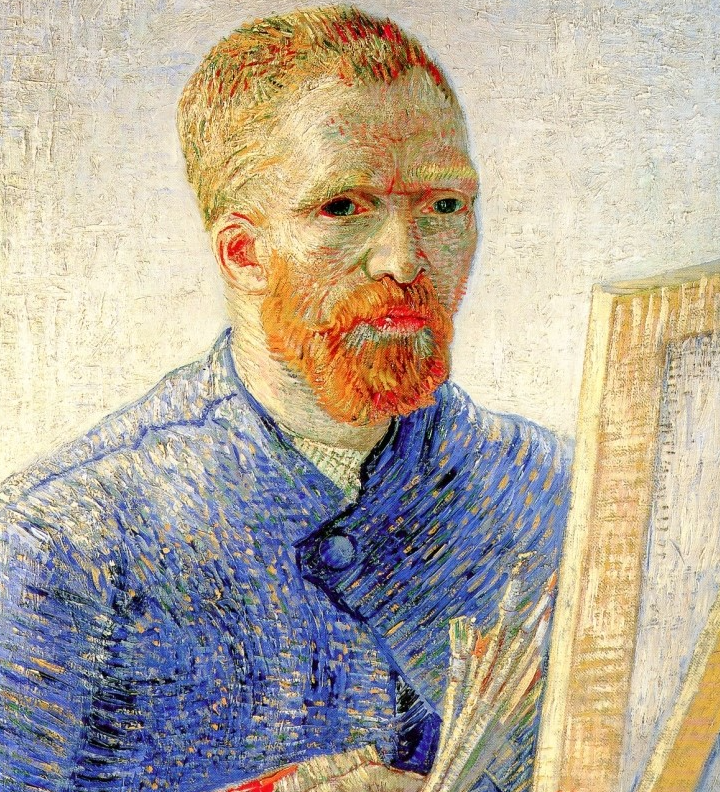 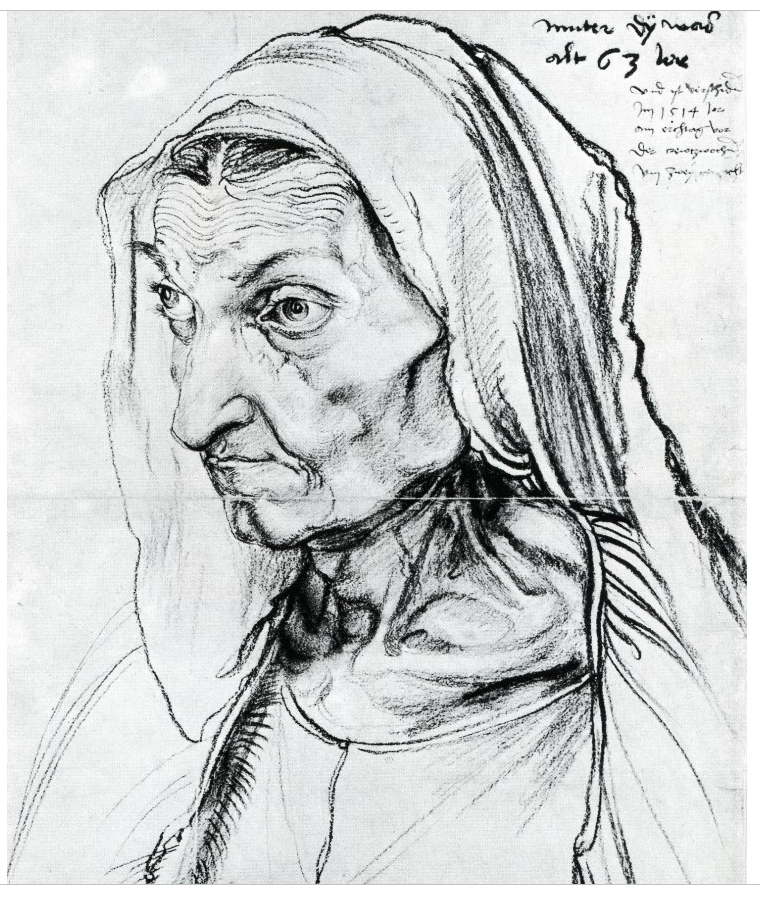 Comparison of Korean traditional portraits – Korean portraits국립중앙박물관 주최 인문학콘서트: 동양 초상화.. : 네이버블로그 (naver.com)
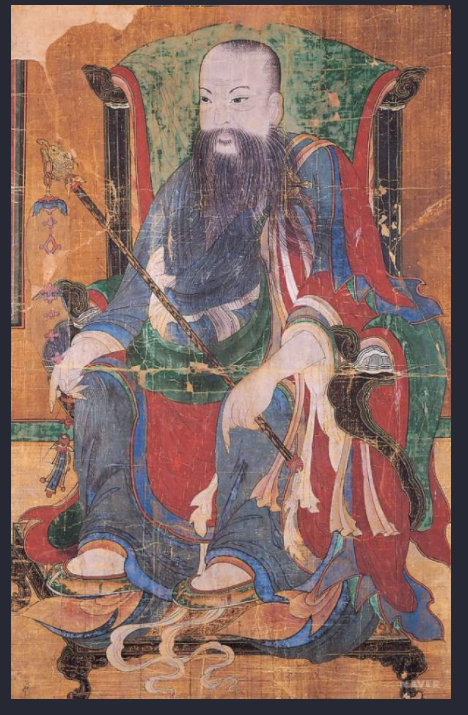 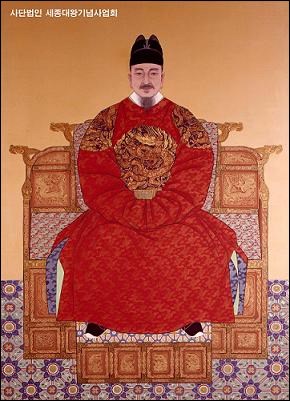 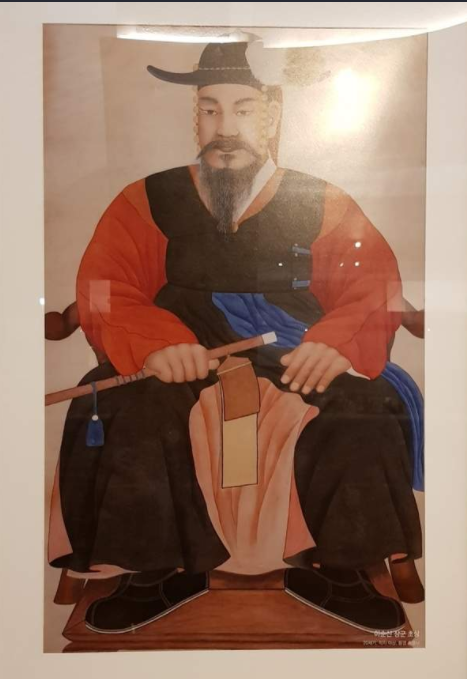 In Western portraits, the composition is narrowly framed and is drawn, centered on a half-figure or a person. 

Asian portraits draw a full body with a wide composition
3) Experimental Study 3: Classifying Objects
Choose the two most related from the picture below.
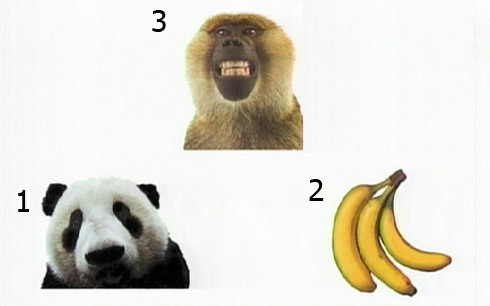 Westerners (Americans) - pandas, monkeys
        - same category as animals


 Asian (Chinese) – monkey and banana
 -  based on their relationship to each other, such as monkeys like bananas
Westerners: Classification considering the characteristics of things

 Asians: Classification of objects and their relevance
    (The result of reflecting the oriental habit of thinking not only of ourselves but also of their neighbors)
Choose two of the following that are close to each other. (cow, chicken, grass)
Comment:
East - Thinking that objects interact with each other in a huge field connected as one 

West - individuals thought to be independent of each other
Comment:
Asians - Classify objects according to their associations

 Westerners - Analyze the characteristics of individuals and classify them by types with the same characteristics 
 ⇒ Western analytic thinking has been of great help to the accumulation of knowledge and the development of science.
4) Observational Study 1: Conversation between mother and infant
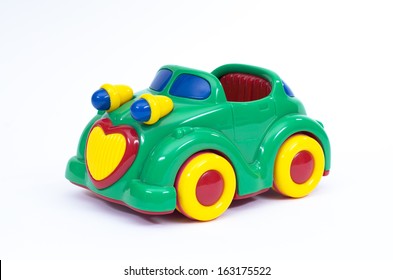 Observation of mothers playing toys with infants (6–19 months) (Fernald, Morikawa, 1993) 


Explain this toy to your toddler.
Western mothers 
 – “That’s a car, See the car? You like it? It’s got nice wheels.” 
Focusing on things 
In other words, it pays attention to the object itself.
Asian mothers 
- “Come on, Vroom Vroom. Here you are. Give me this, please. Yes. thanks." 
Omit the name of the object 
Focus on giving and receiving things with courtesy rather than the things themselves
In other words, they pay attention to the relationship between people by using the object.
Comment:
Due to cultural differences, Eastern and Western mothers are interested in different aspects, and Eastern and Western children have a habit of being interested in other aspects through their mothers.
Summary - West
Westerners view things as independent of context and pay attention to the properties of things themselves.
They categorize  things based on their properties, and try to explain the movement of things with the rules by making rules using those categories. 
Westerners have a linear mindset that does not accept change, and have a dichotomous mindset of either-or. 
Westerners' analytical thinking has helped a lot in advancing science. 
Disadvantages: There is something wrong with oversimplifying the world or trying to explain all the behavior of a thing in terms of its abstract properties.
Summary - East
Asians pay more attention to the relationship with the object rather than the object itself. 
They pay attention to the principle, harmony, and part of yin-yang (陰阳, famine, dark, passive vs. masculine, light, active) , and to the interrelationship of the whole and things rather than the part.
Because the world changes, they think it is impossible to accurately categorize and understand it.
Because they emphasize the whole context, they have the advantage of being able to understand variable situations well. 
Disadvantages: They ignore the rules that exist in categories or do not effectively explain the behavior of things.
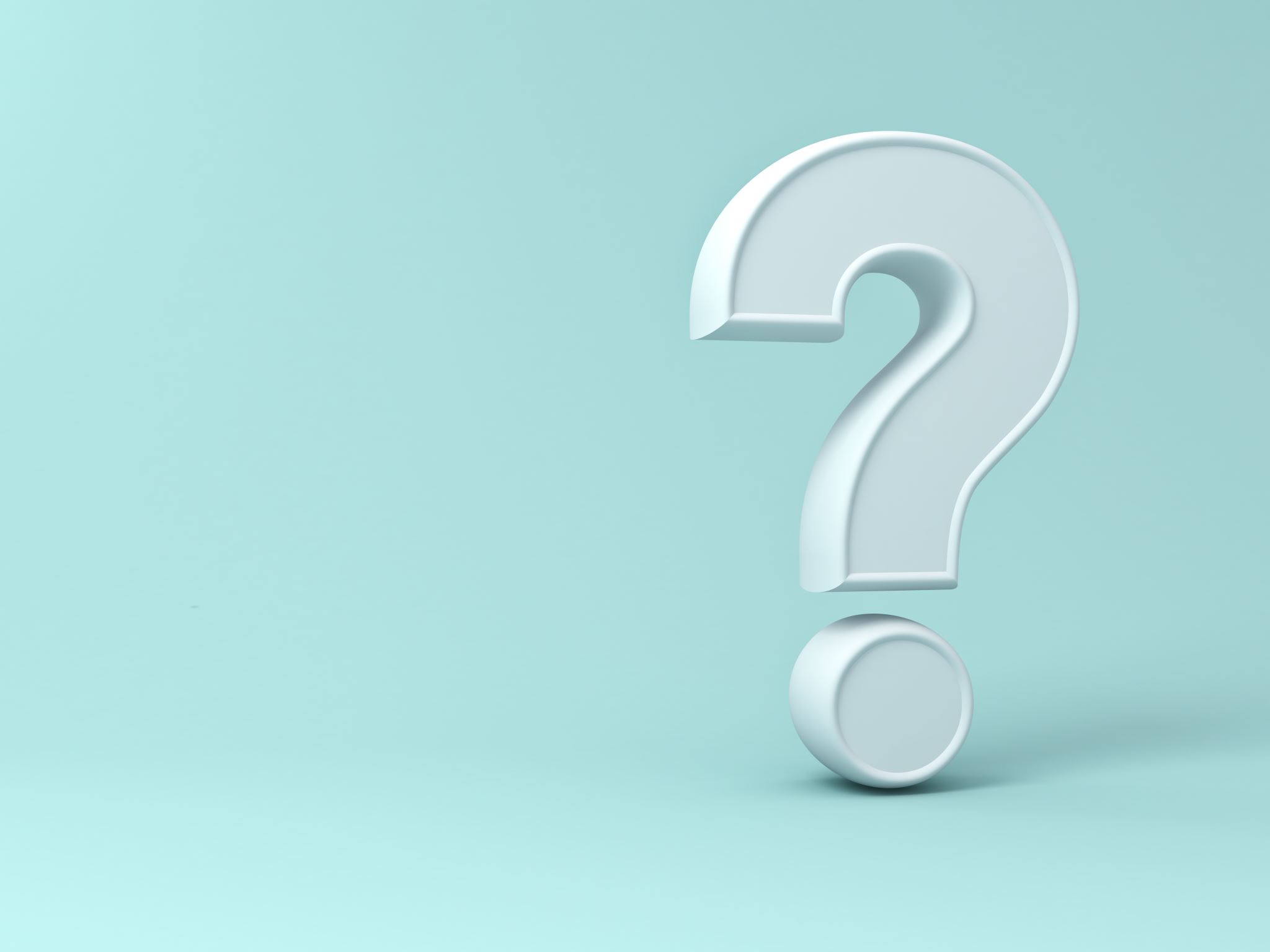 Home assigment:
The stark difference in thinking between Westerners and Asians  – YouTube
ep_05_서양인과 동인인의 극명한 사고관 차이 EBS 5.mp4
Explain the difference between East and West views of the world.
2. Group culture vs. Individual culture
2. Group culture vs. Individual culture
Group culture vs. Individual culture
Indivisualistic society
In Korean culture, getting along well with neighbors is a more valuable value than individuality. 
 - Prefers so-called conventional thoughts and behaviors that think and act similarly to others. 

Mom's advice to students going to school:
 “Listen to your teacher.” 

(It contains the meaning of obeying the teacher so as not to stand out compared to others in group life rather than individuality.)
Group culture
Strong attachment to the society to which the individual belongs. 
In particular, the fondness for 'hometown' is special. 
On Lunar New Year or Mid-Autumn Festival (Chuseok), almost everyone visits their hometown, which they consider to be their roots, and shares food and affection with neighbors.
Considering ‘hometown seniors, hometown seniors, hometown friends, hometown juniors’, and confirming solidarity through various gatherings such as hometown associations. 
    (We share many memories and friendships that we shared, while growing up and born in the same village.) 
Even when eating food, the characteristics of group culture appear. 
 - Except for rice and soup, the rest of the side dishes are shared by everyone at the table.
high-context culture vs. low-context culture, Hall(1989)
High-context culture: 
 - A culture of shared knowledge among members 

Example) A country village where you live together for a long time (they know each other well, and they know who's house and what's going on) 

- The individual feels very similar to other members of the ingroup and trust them significantly more than members of the outgroup.
Low-context culture: 
 - A culture where there is not much knowledge shared among members due to frequent movement 
- The individual wants to keep a certain distance from the members of the ingroup, and follows a universal principle of behavior without distinguishing between the ingroup and the outgroup.
linguistic phenomena in collective culture; 

- Our country, our school,… my wife, my husband 
     우리나라, 우리 학교,… 우리 마누라, 우리 남편

- “Are we strangers, aren’t we?” (We = our group, not the whole nation)
      “우리가 남이가?”
privacy
In group culture, it is often not respected or ignored. 

Being asked like “Are you married?” and “How old are you?” by someone, you meet for the first time. 
There are cases in which alcohol is unreasonably recommended, ignoring an individual's health condition or taste. 
Individual’s will being ingnored, you are invited to convert to another religion.
You are forced to support a particular candidate or party in an election
harmony
In high-context culture or group culture, ‘harmny’ is a very important virtue. 
Reconciliation with neighbors should be prioritized within the in-group, even if an individual suffers losses or sacrifices.


 ⇔ It is a behavior that is different from those of low-context or individual culture that follow a universal principle of behavior without distinction between in-group and out-group.
“Good is good.” 좋은 게 좋은 거지
What is good for you is good for me, and what is good for me is good for you. 

Words that emphasize reconciliation from the point of view of group culture.
 If there is a reconciliation of “between each other” that takes place only within an in-group, this may be far from universal justice and lead to corruption.
Positive aspect of group culture
If the whole group has a unified mind of 'Let's try it!', we can overcome any difficulties.


 Example) When faced with the economic crisis in 1997, Koreans overcame it with the power of a unified collective culture. 

금모으기 운동 한국의 애국심 IMF를 기억하다.mp4
When are you happy?
Collective Culture: 
 - As a member of a group, I feel happy to be recognized and harmonized with other members.
  - You need 'humility' and 'concession' in order to be accepted by others. 


Individual culture: 
 - Find happiness in the full use of one's own qualities.
Standard of happiness
Western Culture: 
You have your own standard of happiness. 
 When it comes to happiness, westerners have internal standards. 


Asian Culture: 
  - The standard of happiness depends on how the people around you evaluate you. 
  - Asians have external standards.
Generalized other, Mead(1934)
‘My image that others see’ 
The way other people see me is very important in Asian society. 
ex) 
 - If there are clothes or hairstyles that I like, but my friends say they don't suit me, I avoid them. 
  - When the seasons change, we don't choose clothes according to the temperature (because we need to be conscious of others), we turn our attention to what kind of clothes other people are wearing. 
 - When choosing a job, choose a job that your parents or friends like rather than a job you like. 
When choosing a spouse, choose someone that your parents or people around you will like rather than the one you like. 

⇔ From a Western perspective where people are educated to judge for themselves in order to display their talents???
눈치 nunchi, reading face and mind
In a culture where harmony among members is the most important virtue, it is important to avoid conflict with others. 
In order to avoid conflict with other people, it is natural to pay attention to the psychological state of others and the circumstances in which they are placed.
Observing the ‘reading face and mind’ of others can help you avoid conflict.
In oriental culture, people who are quick to ‘nunchi’ are recognized as competent people and are often successful in social life.
Collective culture vs. Individual culture/ Korean - English
High Context Culture: 
 - Because there is a lot of information shared between the speaker and the listener, it is possible to understand the other person's words in context without having to accurately convey information or intentions in language. 
- If communication is interrupted during the conversation, it is recognized as the listener's fault. (Nisbett 2003)
Collective culture vs. Individual culture/ Korean - English
Low-context culture: 
Due to the lack of shared information, it is difficult to understand what the other person is saying, if the information is not accurately communicated in language. 
If communication is interrupted in the course of a conversation, it is recognized as the speaker's fault. (Nisbett 2003)
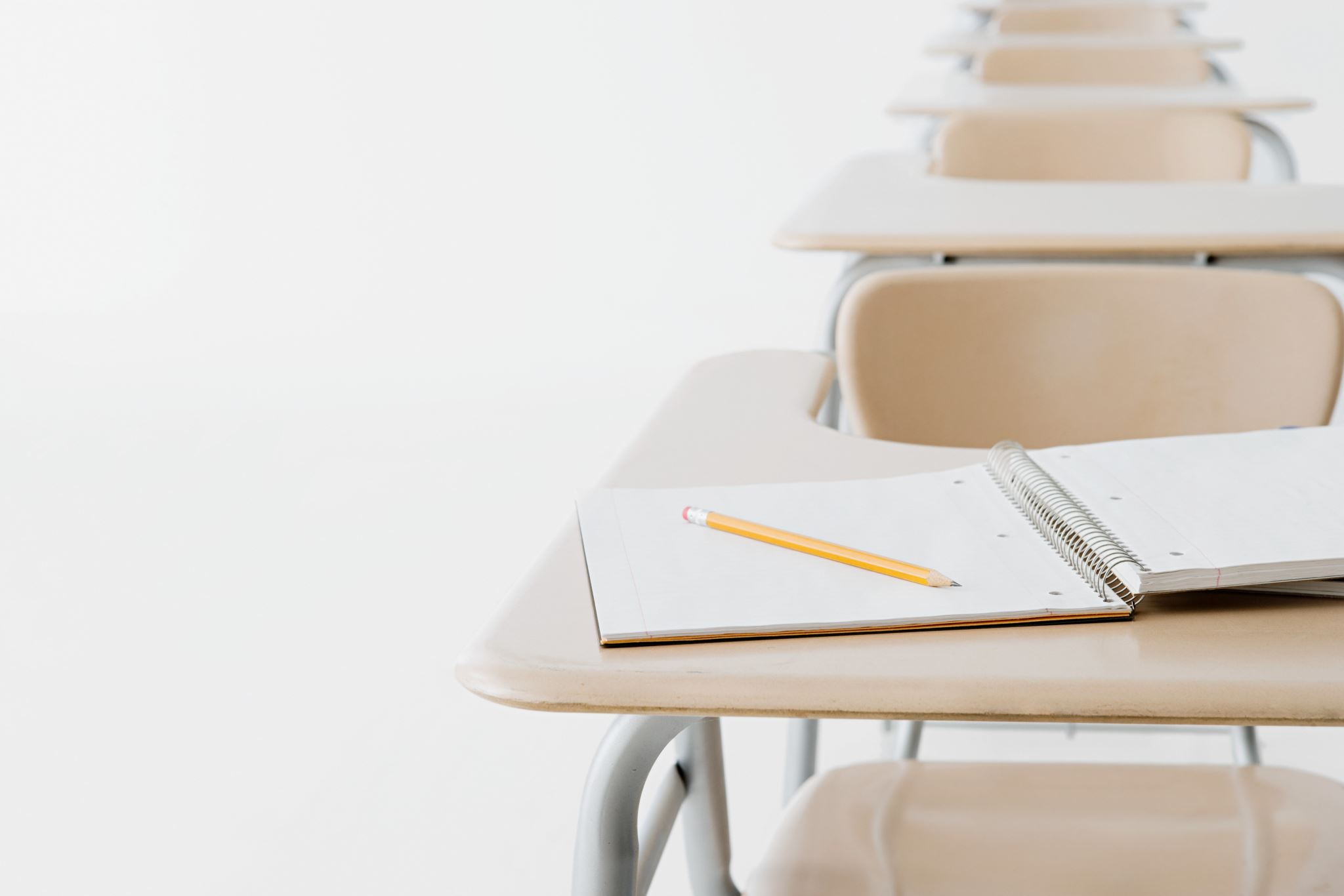 Concluding the lecture
Let's summarize what we learned today.